Introduction to Business  Studies
“International Class of Accounting Education”

ABDULLAH TAMAN, M.SI., Ak.
Lecturer of Accounting Education Department
Faculty of Economics
YOGYAKARTA STATE UNIVERSITY
Introduction to Business  Studies
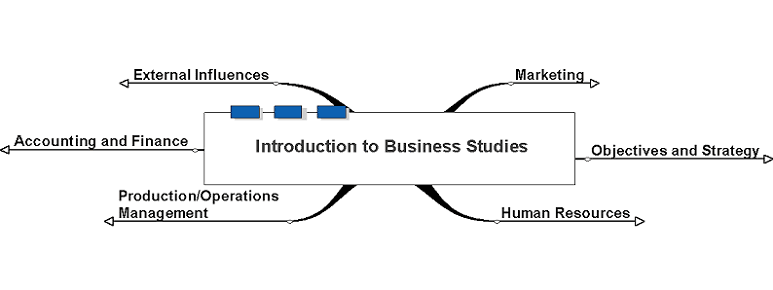 Marketing
Market Analysis
Size
Segments
Marketing Strategy
Objectives 
Niche v Mass marketing
Portfolio analysis
Market Research
Primary
Secondary
Marketing Mix
The 7 Ps
Elasticity of Demand
Objectives and Strategy
Human Resources
Production/Operations  Management
Accounting and Finance
Company Accounts
Profit and Loss Account
Balance Sheet
External Influences
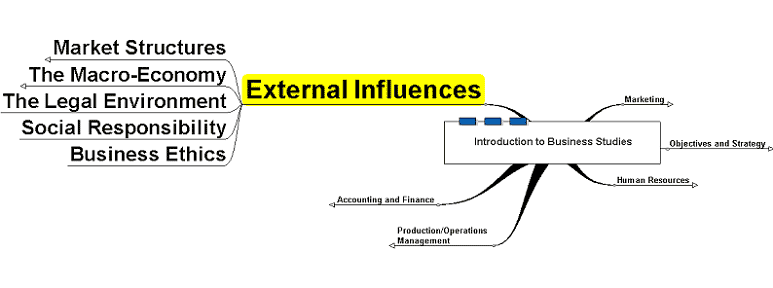 Market Structures
Oligopoly
Monopoly
Perfect Competition
Imperfect Competition
The Macro-Economy
Business Cycles
Government Objectives
Government Policies